Problem of the Day
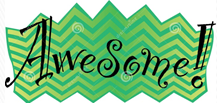 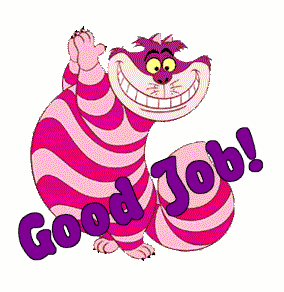 1.  Simplify: n-3
		

2. Compute 4-2
		

3. Write as a negative exponent 1/c6
Objective: I CAN subtract polynomials!!!
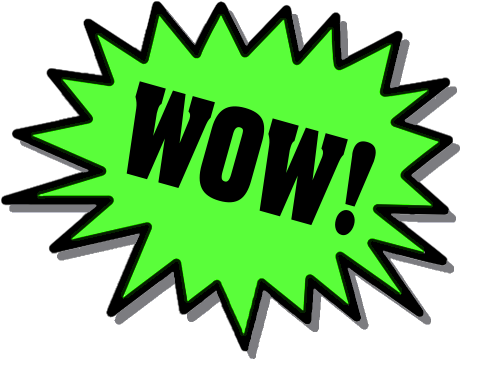 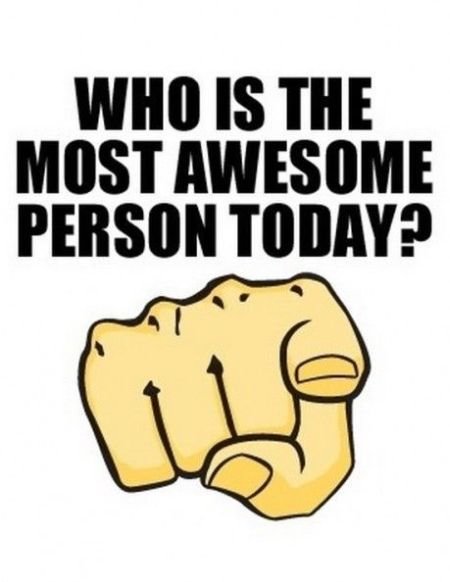 Agenda:
POD: Problem of the Day
Subtracting Polynomials
 - Video & Practice
Quiz - Exponents
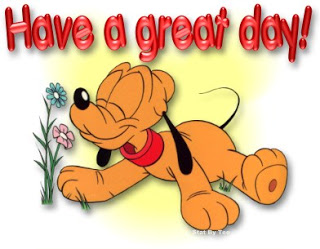 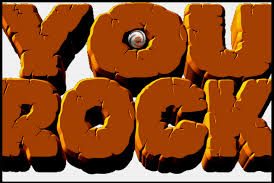 Example 1: Subtract Polynomials
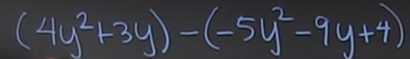 Step 1: Distributive Prop
Step 2:  Combine Like Terms
[Speaker Notes: http://www.bing.com/videos/search?q=subtracting+polynomials&qpvt=subtracting+polynomials&view=detail&mid=64284745308E5C7D0A5064284745308E5C7D0A50&FORM=VRDGAR]
Example 2: Subtract Polynomials
Step 1: Set up equation in the proper order
Step 2: Distributive Prop
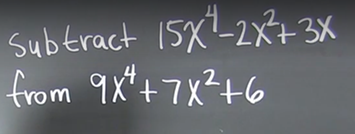 Step 3:  Combine Like Terms
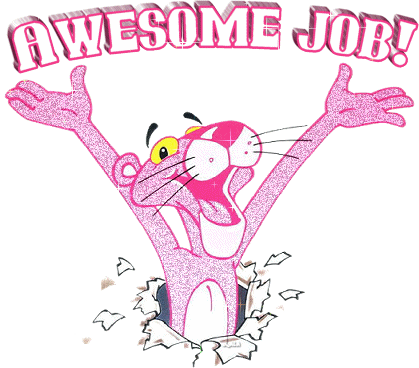 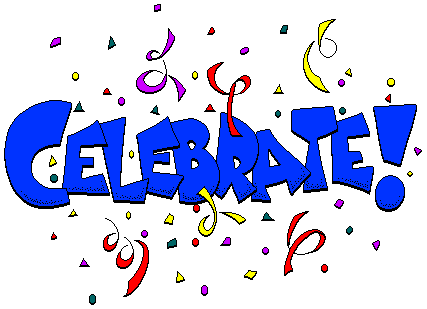 Job 19:      Question 4!
Step 1: Set up equation in the proper order
Step 2: Distributive Prop
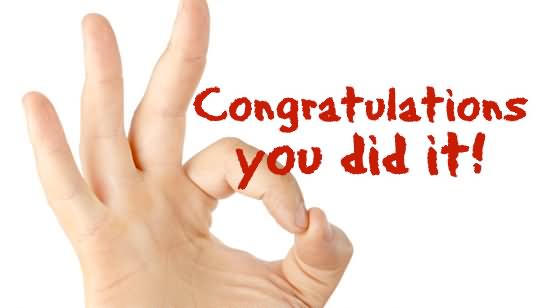 Step 3:  Combine Like Terms
When 3g2 – 4g + 2 is subtracted from 7g2 + 5g – 1
the difference is?
Quiz Time!!
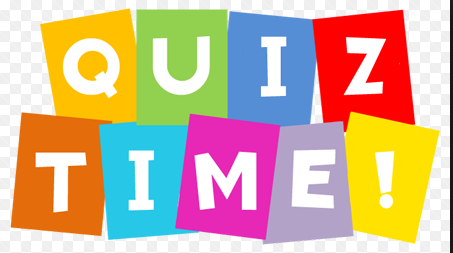 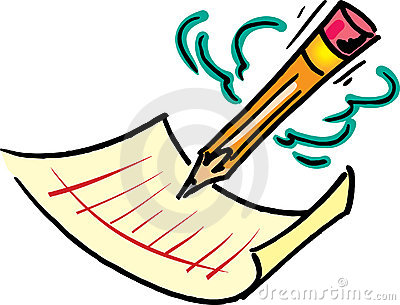 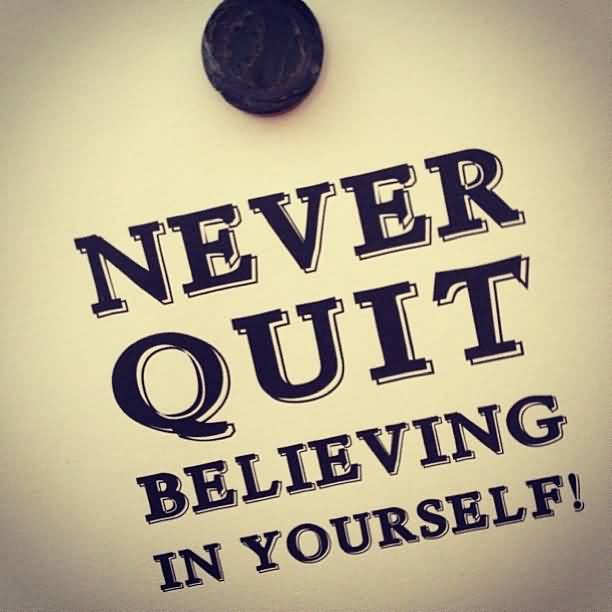 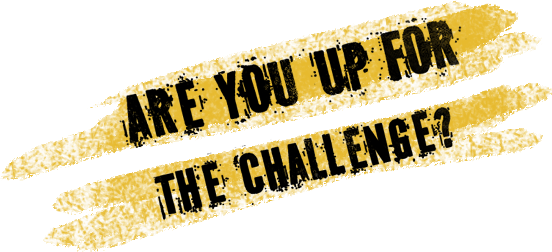